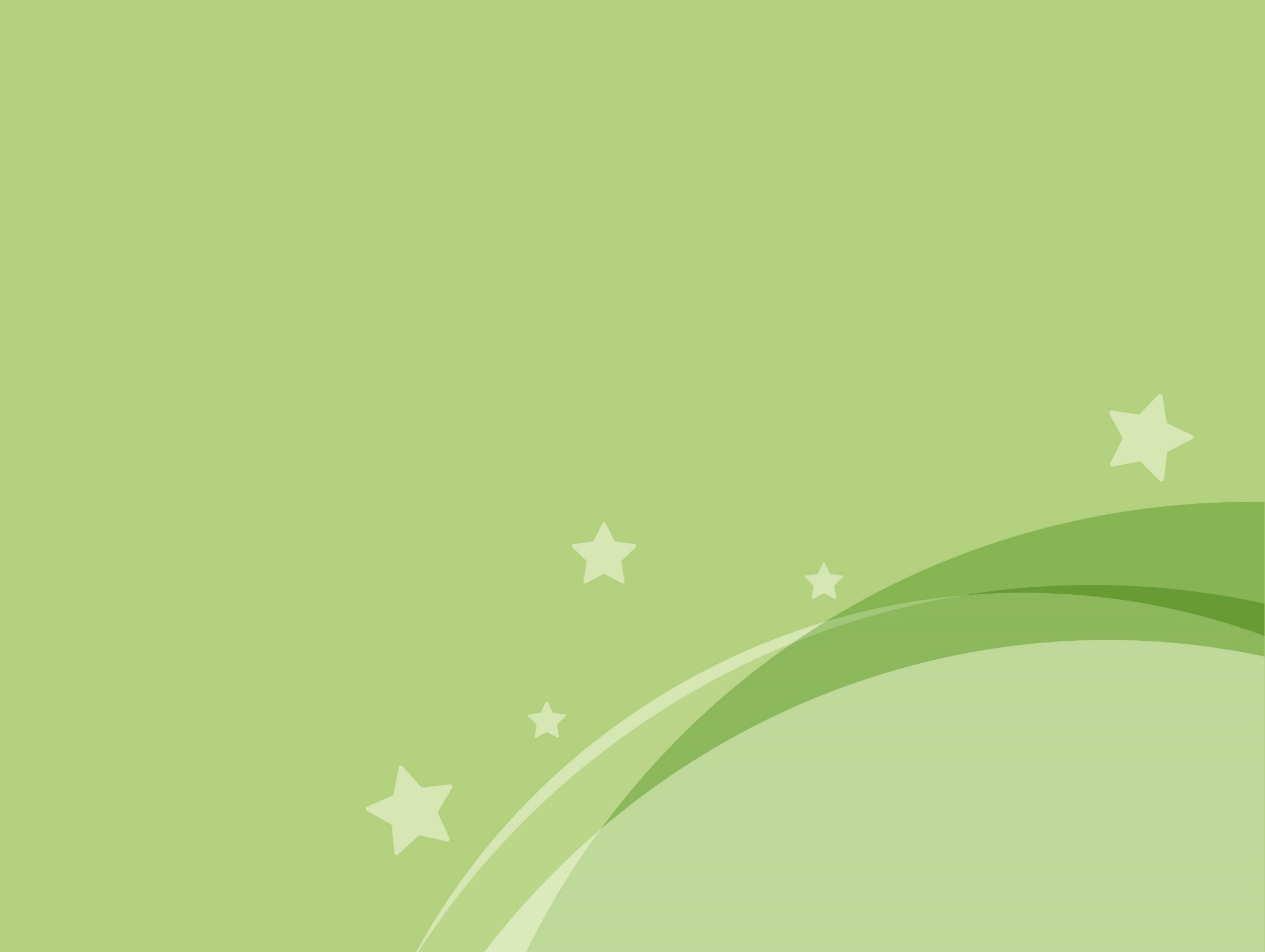 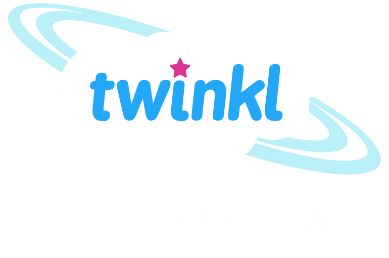 Geography
Extreme Earth
Year One
Geography | Year 3 | Extreme Earth | Tornadoes | Lesson 6
Aim
To explain what causes tornadoes and the effects they have.
Success Criteria
I can tell you how tornadoes form.
I can explain how scientists collect data about storms.
I can explain how scientists compare tornadoes.
I can tell you where tornadoes happen.
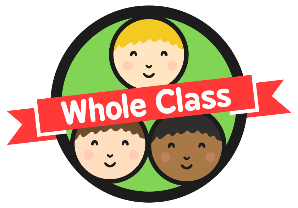 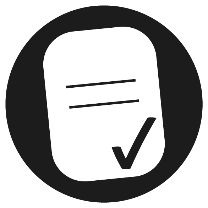 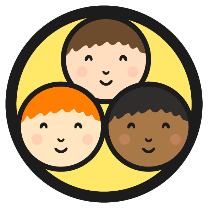 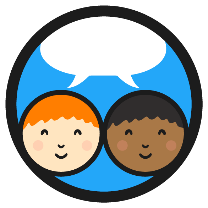 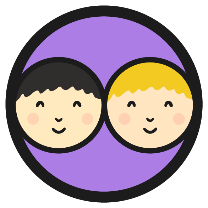 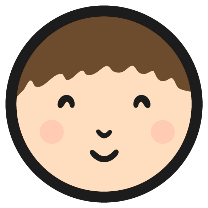 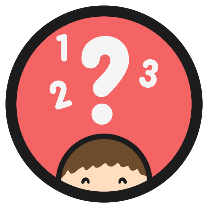 What Is a Tornado?
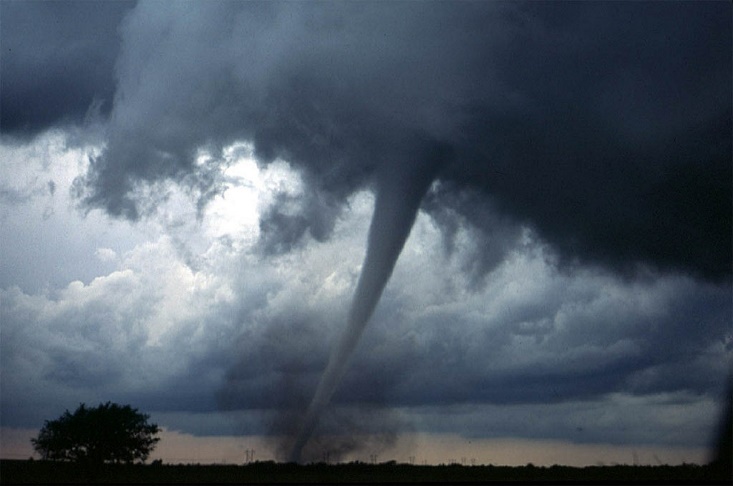 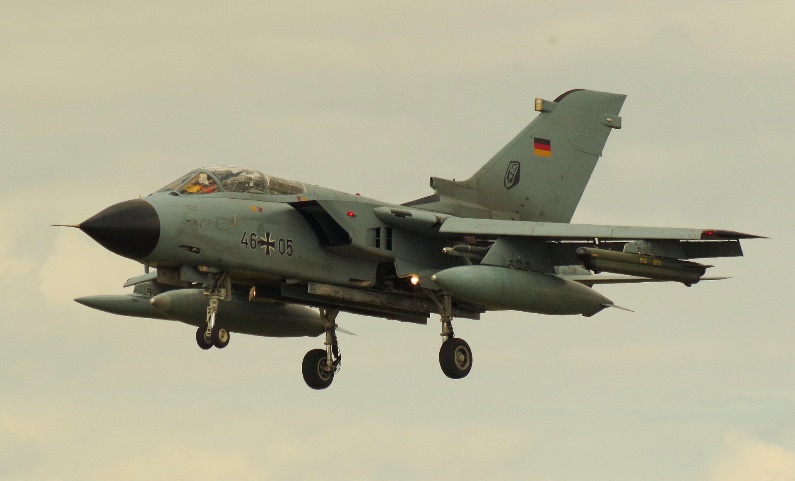 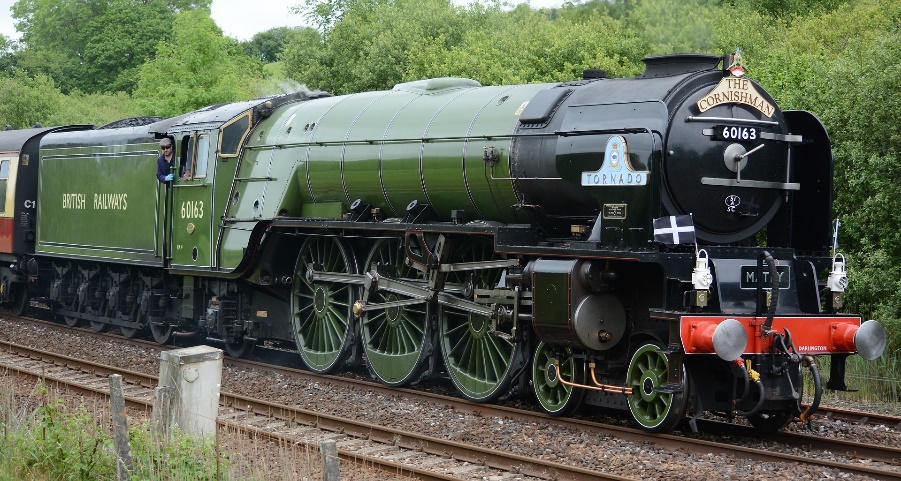 A tornado is a swirling funnel of air that can come down from some of the biggest clouds, called Cumulonimbus.
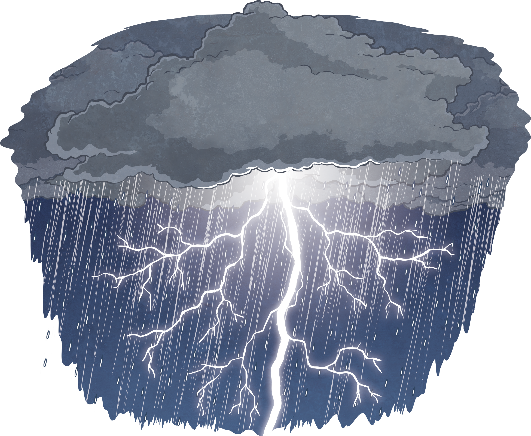 At the same time, there can be thunder and lightning.
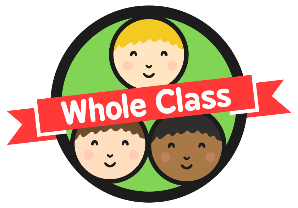 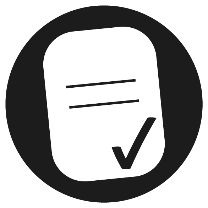 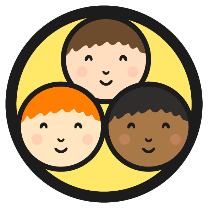 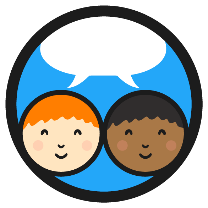 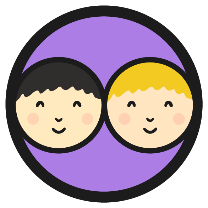 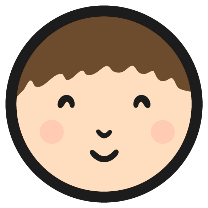 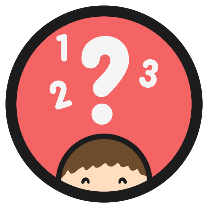 How Do Tornadoes Form?
Tornadoes form when warm air rises up from near the ground into big cumulonimbus (thunderstorm) clouds.
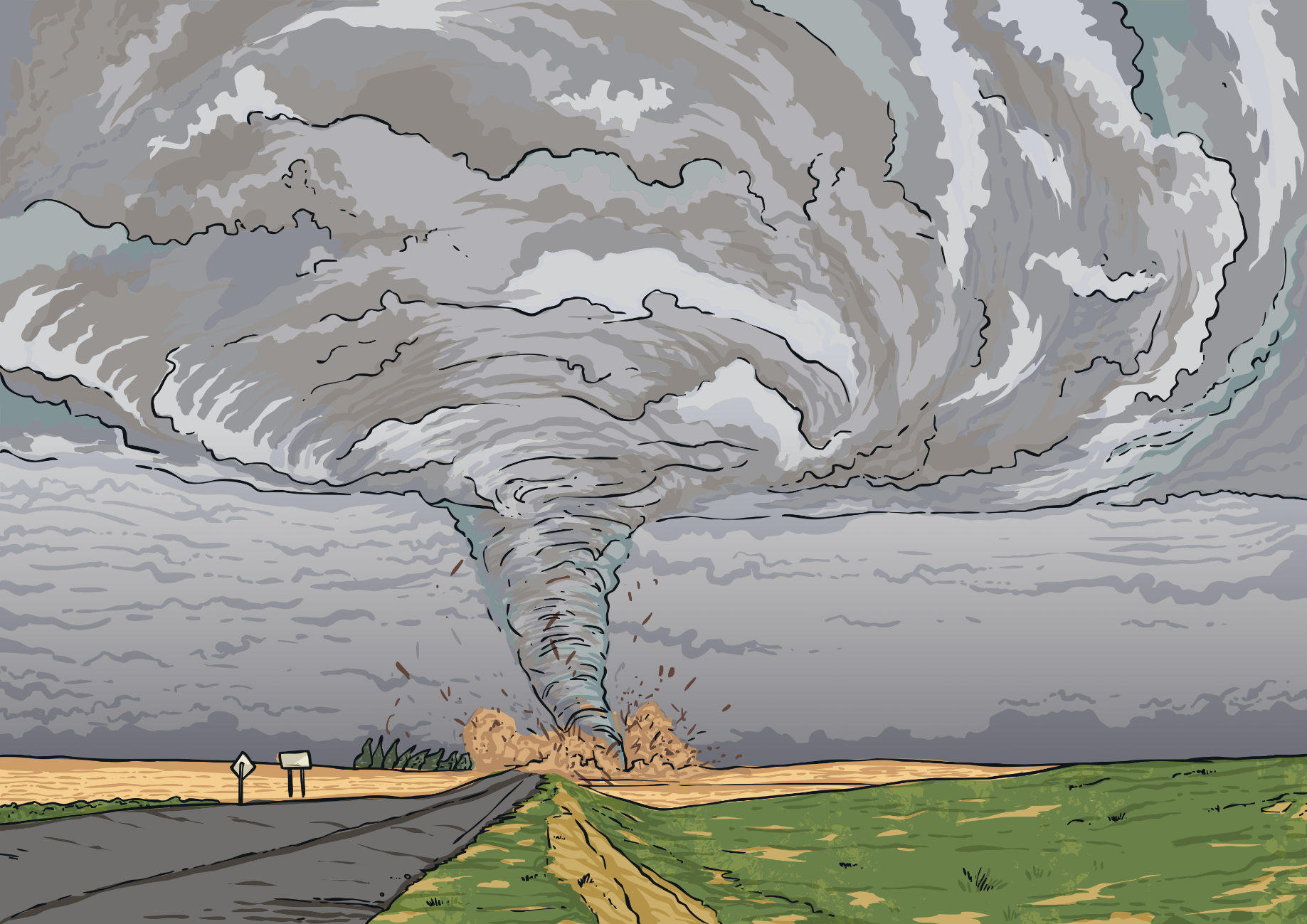 The winds high up near the tops of the storm clouds start rotating. 
The rotating air is called a vortex. 
More air flows in along the ground from all directions and the vortex moves downwards and becomes more narrow. 
Funnel clouds form and develop into tornadoes.
You can see tornadoes because of the water droplets and dust caught up in them.
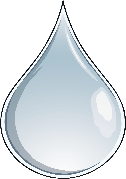 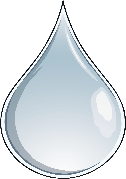 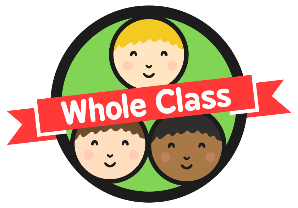 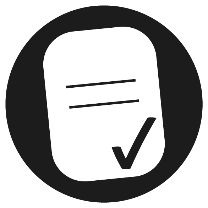 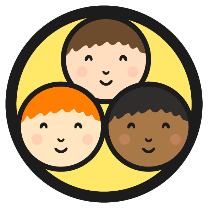 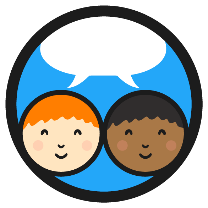 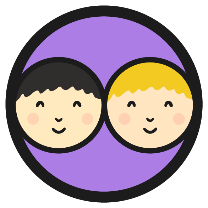 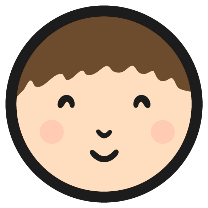 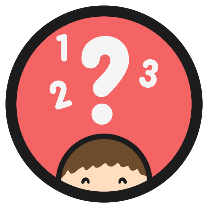 What Causes a Tornado?
Watch this animation which shows how tornadoes are formed.
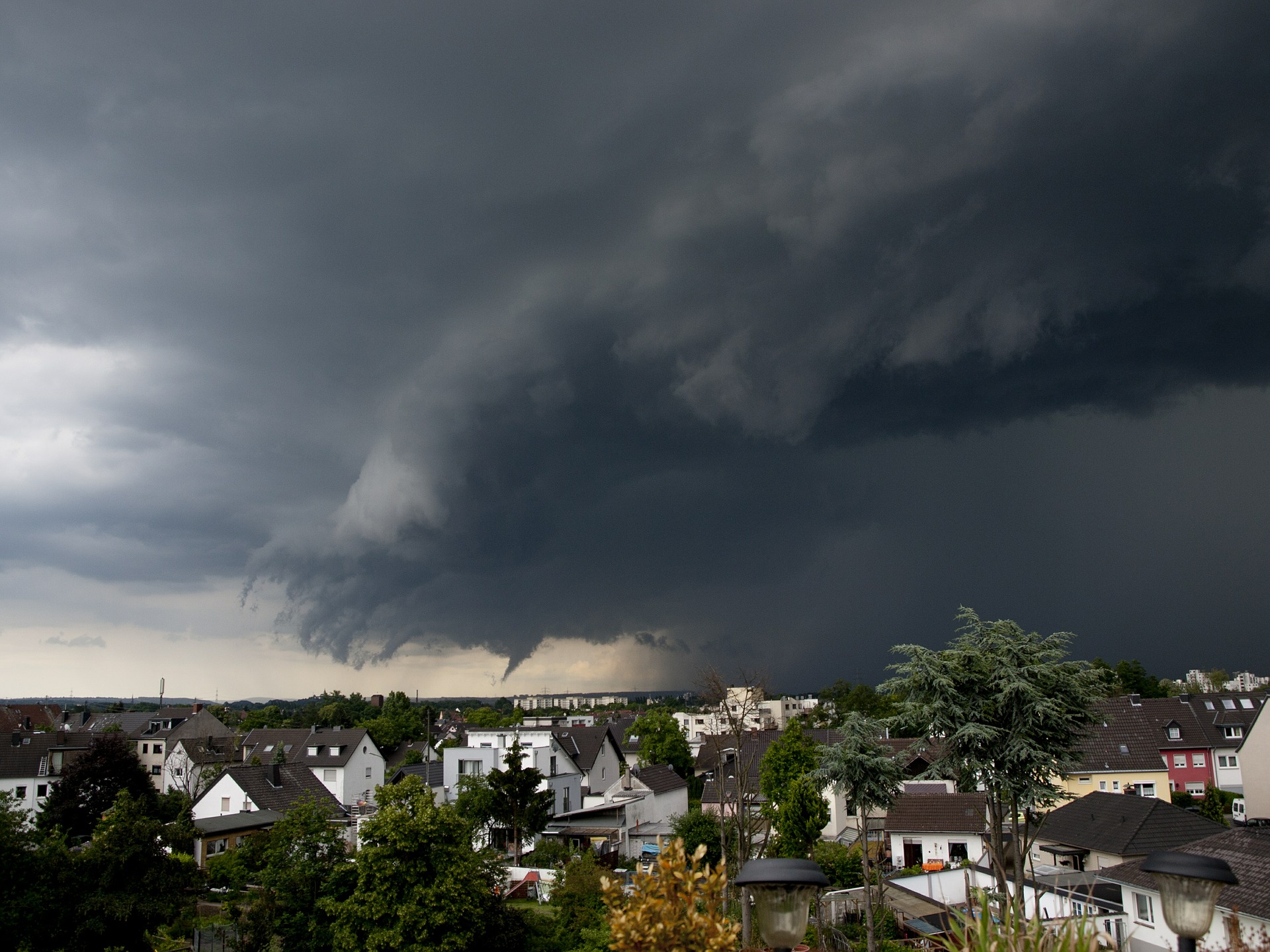 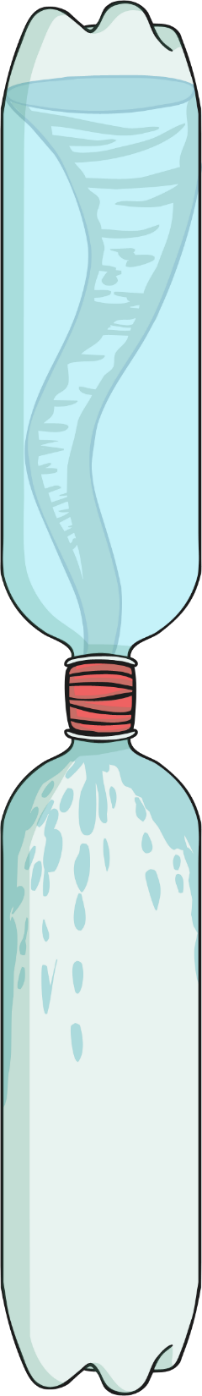 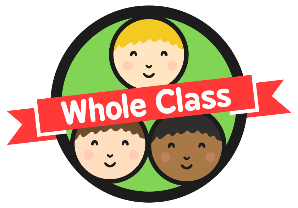 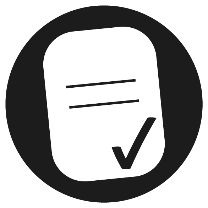 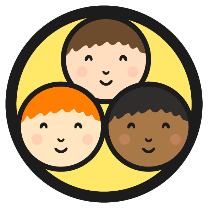 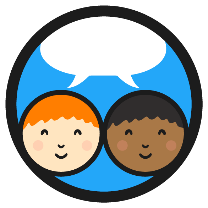 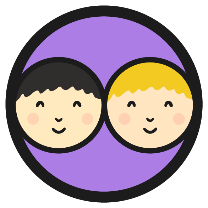 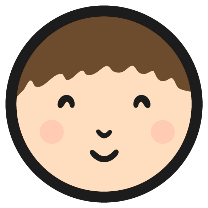 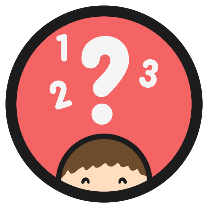 How Do Tornadoes Form?
Watch what happens inside the bottle.
What did you notice?
If the bottles are rotated slightly, does the same thing happen?
What did you see?
How could we make the vortex spin more quickly?
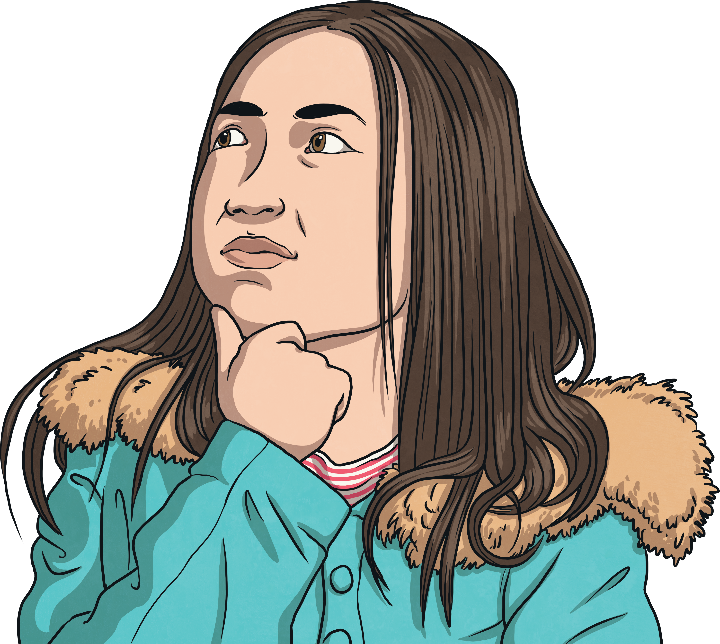 How Do Scientists Collect Data
About Tornadoes?
Watch this Storm Chasers video. Storm Chasers are film makers and scientists who head into storms to film tornadoes. They film as the tornadoes form and collect data about what is happening.
What did you notice about the equipment they used?
How was it suited to the job?
Photo courtesy of minds-eye (@flickr.com) – granted under creative commons licence - attribution
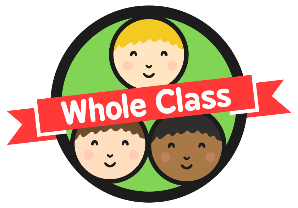 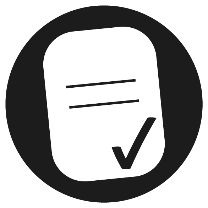 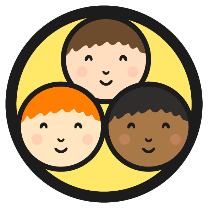 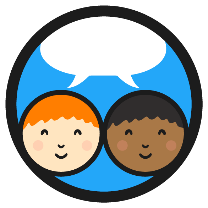 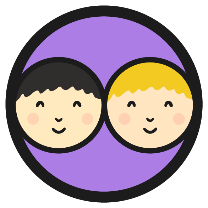 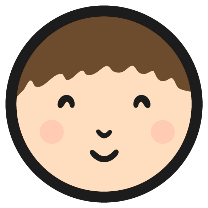 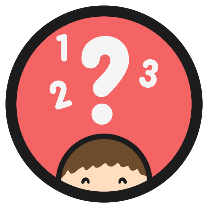 What Do Scientists Use?
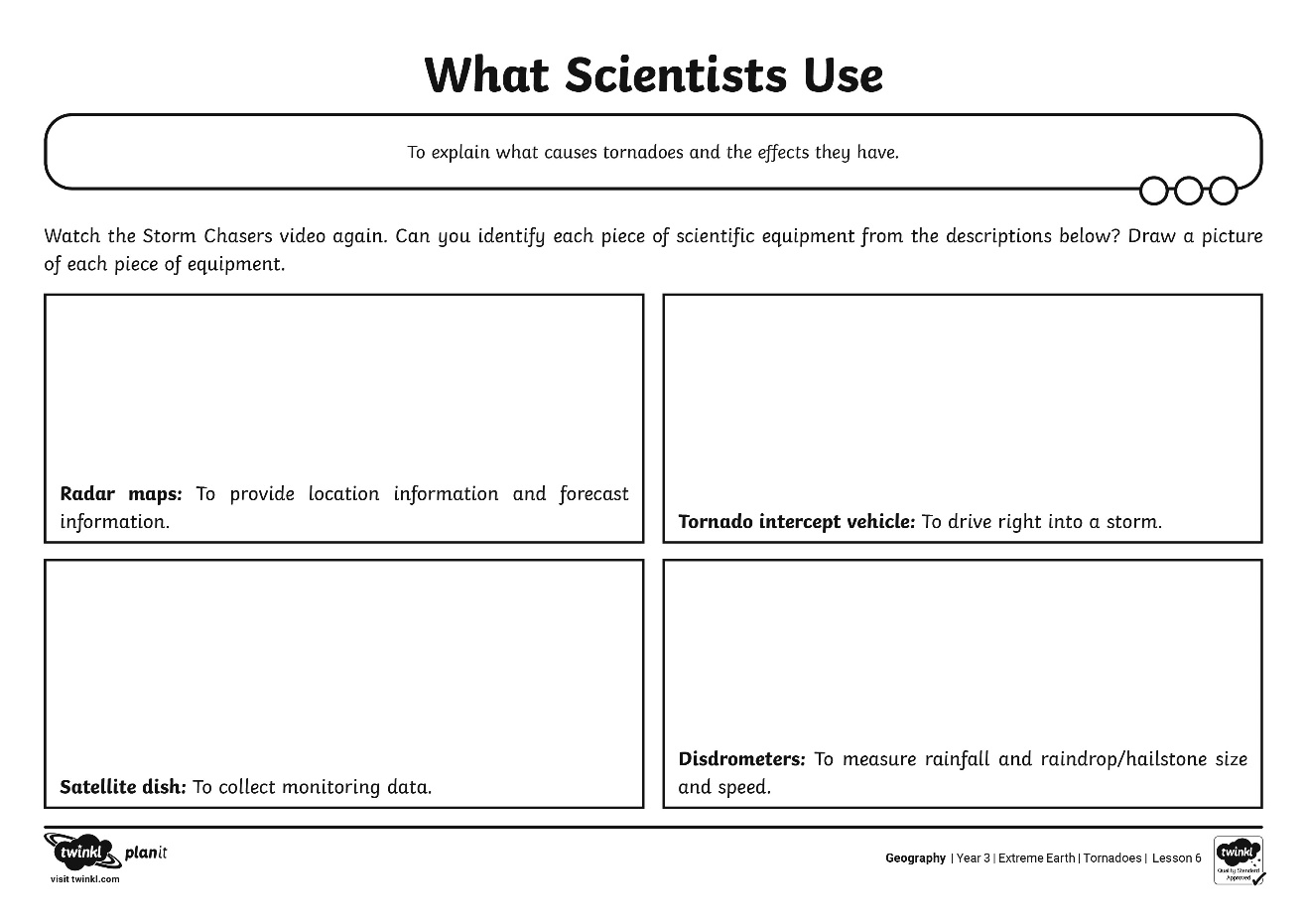 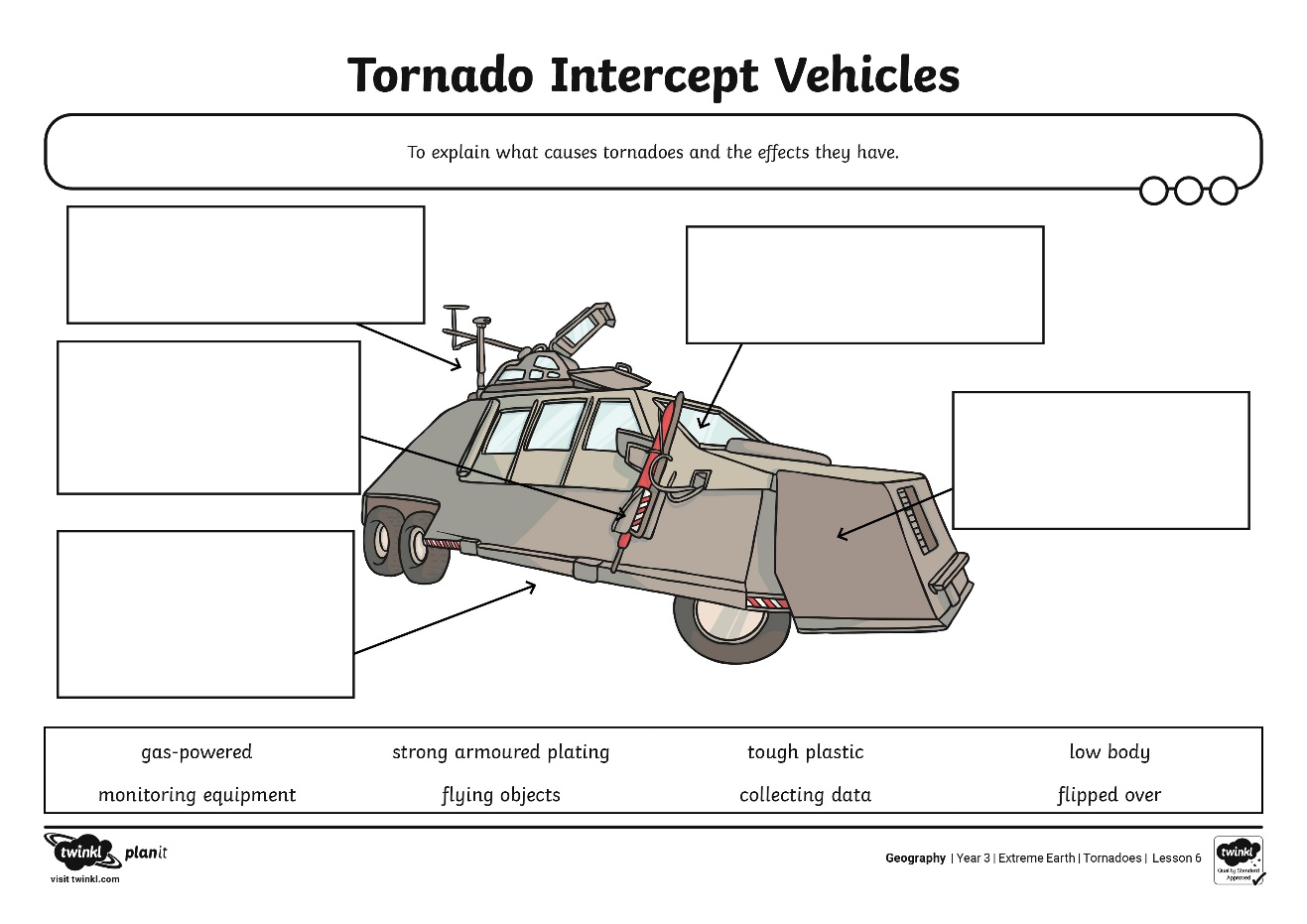 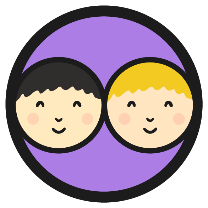 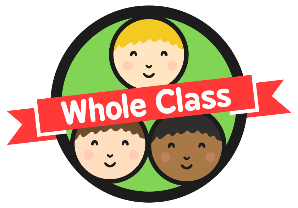 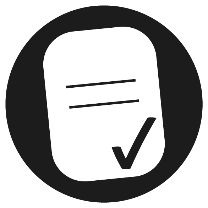 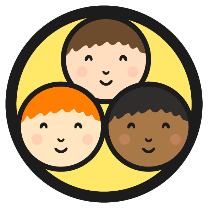 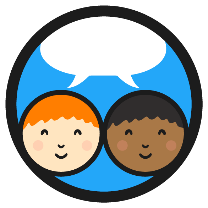 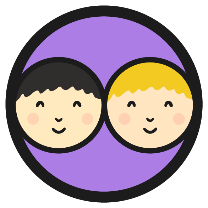 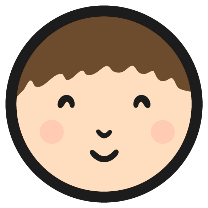 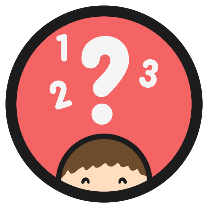 How Do Scientists Compare Tornadoes?
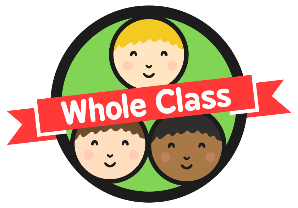 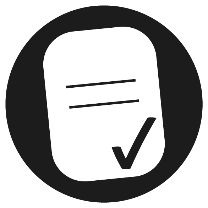 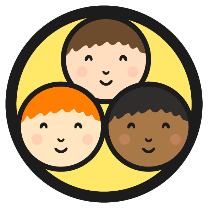 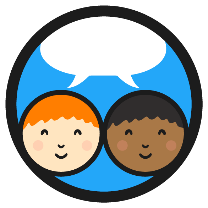 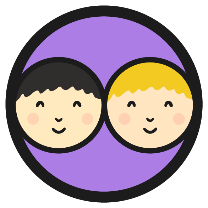 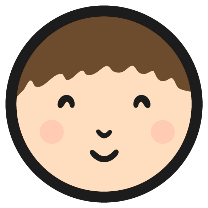 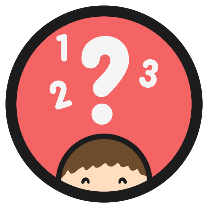 Where Do Tornadoes Happen?
America
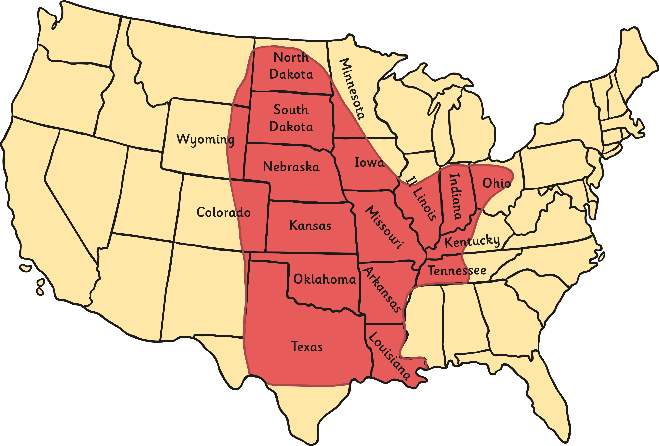 Most tornadoes occur in Tornado Alley. (Texas, Oklahoma, Kansas, Nebraska, South Dakota, North Dakota, Iowa, Missouri, Arkansas and Louisiana)

More than 500 tornadoes are reported in Tornado Alley each year.
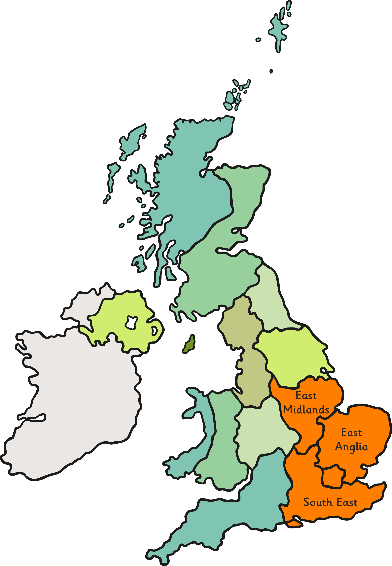 The UK
Most tornadoes occur in South East England, East Anglia and the East Midlands.

About 30 tornadoes per year are reported in the UK.

The UK has more tornadoes per unit of land than any other country in the world!
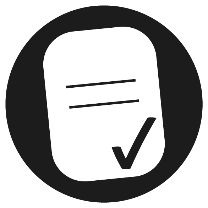 Aim
To explain what causes tornadoes and the effects they have.
Success Criteria
I can tell you how tornadoes form.
I can explain how scientists collect data about storms.
I can explain how scientists compare tornadoes.
I can tell you where tornadoes happen.